Iteration via Tail Recursion in Racket
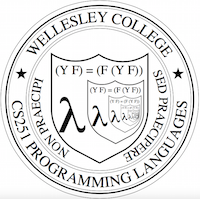 CS251 Programming Languages
Spring 2019, Lyn Turbak

Department of Computer Science
Wellesley College
Overview
What is iteration? 
Racket has no loops, and yet can express iteration. How can that be? 
Tail recursion!
Tail recursive list processing via foldl 
Other useful abstractions
General iteration via iterate and iterate-apply
General iteration via genlist and genlist-apply
Iteration/Tail Recursion
2
Factorial Revisited
Invocation Tree
(define (fact-rec n)
  (if (= n 0)
      1
      (* n (fact-rec (- n 1)))))
pending multiplication
is nontrivial glue step
glue
divide
Small-Step Semantics
(fact-rec 4): 24
({fact-rec} 4)
⇒ {(λ_fact-rec 4)}
⇒* (* 4 {(λ_fact-rec 3)})
⇒* (* 4 (* 3 {(λ_fact-rec 2)}))
⇒* (* 4 (* 3 (* 2 {(λ_fact-rec 1)})))
⇒* (* 4 (* 3 (* 2 (* 1 {(λ_fact-rec 0)}))))
⇒* (* 4 (* 3 (* 2 {(* 1 1)})))
⇒ (* 4 (* 3 {(* 2 1)}))
⇒ (* 4 {(* 3 2)})
⇒ {(* 4 6)}
⇒ 24
(fact-rec 3):  6
-1
-1
-1
-1
*
*
*
*
(fact-rec 2):  2
(fact-rec 1):  1
Iteration/Tail Recursion
3
(fact-rec 0):  1
An iterative approach to factorial
Idea: multiplyon way down
State Variables:
 num is the current number being processed.
 prod is the product of all numbers already processed.
4
1
Iteration Table:
*
3
4
*
divide
2
12
*
-1
-1
-1
-1
1
24
Iteration Rules:
next num is previous num minus 1. 
next prod is previous num times previous prod.
*
24
0
Iteration/Tail Recursion
4
Iterative factorial: tail recursive version in Racket
State Variables:
 num is the current number being processed.
 prod is the product of all numbers already processed.
(define (fact-tail  num        prod     )
  (if (= num 0)
      prod
      (fact-tail (- num 1) (* num prod))))
stoppingcondition
tail call (no pending operations) expresses iteration rules
Iteration Rules:
next num is previous num minus 1. 
next prod is previous num times previous prod.
;; Here, and in many tail recursions, need a wrapper
;; function to initialize first row of iteration 
;; table. E.g., invoke (fact-iter 4) to calculate 4!
(define (fact-iter n)
  (fact-tail n 1))
Iteration/Tail Recursion
5
Tail-recursive factorial: Dynamic execution
Invocation Tree
(define (fact-iter n)
  (fact-tail n 1))

(define (fact-tail num prod)
  (if (= num 0)
      prod
      (fact-tail (- num 1) (* num prod))))
(fact-iter 4)
divide
(fact-tail 4 1)
Small-Step Semantics
(fact-tail 3 4)
({fact-iter} 4)
⇒ {(λ_fact-iter 4)}
⇒ {(λ_fact-tail 4 1)}
⇒* {(λ_fact-tail 3 4)}
⇒* {(λ_fact-tail 2 12)}
⇒* {(λ_fact-tail 1 24)}
⇒* {(λ_fact-tail 0 24)}
⇒* 24
(fact-tail 2 12)
Iteration Table
(fact-tail 1 24)
no glue!
(fact-tail 0 24)
Iteration/Tail Recursion
6
The essence of iteration in Racket
A process is iterative if it can be expressed as a sequence of steps that is repeated until some stopping condition is reached.
In divide/conquer/glue methodology, an iterative process is a recursive process with a single subproblem and no glue step. 
Each recursive method call is a tail call --  i.e., a method call with no pending operations after the call.   When all recursive calls of a method are tail calls, it is said to be tail recursive.  A tail recursive method is one way to specify an iterative process.
Iteration is so common that most programming languages provide special constructs for specifying it, known as loops.
Iteration/Tail Recursion
7
inc-rec in Racket
; Extremely silly and inefficient recursive incrementing; function for testing Racket stack memory limits
(define (inc-rec n)
  (if (= n 0)
      1
      (+ 1 (inc-rec (- n 1)))))
> (inc-rec 1000000) ; 10^6
1000001
> (inc-rec 10000000) ; 10^7
Eventually run out 
of stack space
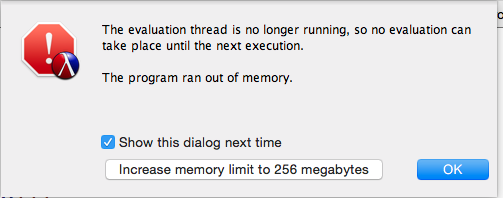 Iteration/Tail Recursion
8
inc_rec in Python
def inc_rec (n):
  if n == 0:
    return 1
  else: 
    return 1 + inc_rec(n - 1)
In [16]: inc_rec(100)
Out[16]: 101
In [17]: inc_rec(1000)
…
in inc_rec(n)      9         return 1     10     else:---> 11         return 1 + inc_rec(n – 1)RuntimeError: maximum recursion depth exceeded
Very small maximum recursion depth (implementation dependent)
Iteration/Tail Recursion
9
inc-iter/inc-tail in Racket
(define (inc-iter n)
  (inc-tail n 1))

(define (inc-tail num resultSoFar)
  (if (= num 0)
      resultSoFar
      (inc-tail (- num 1) (+ resultSoFar 1))))
> (inc-iter 10000000) ; 10^7
10000001

> (inc-iter 100000000) ; 10^8
100000001

Will inc-iter ever run out of memory?
Iteration/Tail Recursion
10
inc_iter/int_tail in Python
def inc_iter (n): # Not really iterative!
  return inc_tail(n, 1)

def inc_tail(num, resultSoFar):
  if num == 0:
    return resultSoFar
  else:
    return inc_tail(num - 1, resultSoFar + 1)
Although tail recursion expresses iteration in Racket (and SML), it does *not* express iteration in Python
(or JavaScript, C, Java, etc.)
In [19]: inc_iter(100)
Out[19]: 101

In [19]: inc_iter(1000)
…
RuntimeError: maximum recursion depth exceeded
Iteration/Tail Recursion
11
Why the Difference?
it(0,4)
it(0,4): 4
it(1,3)
it(1,3)
it(1,3)
it(1,3): 4
it(2,2)
it(2,2)
it(2,2)
it(2,2)
it(2,2)
it(2,2): 4
it(3,1)
it(3,1)
it(3,1)
it(3,1)
it(3,1)
it(3,1)
it(3,1)
it(3,1): 4
Python pushes a stack frame for every call to iter_tail. When iter_tail(0,4) returnsthe answer 4, the stacked frames must be popped even though no other workremains to be done coming out of the recursion.
it(3,1)
it(2,2)
it(1,3)
it(0,4)
it(0,4): 4
Racket’s tail-call optimization replaces the current stack frame with a new stack frame when a tail call (function call not in a subexpression position) is made. 
When iter-tail(0,4) returns 4, no unnecessarily stacked frames need to be popped!
Iteration/Tail Recursion
12
Origins of Tail Recursion
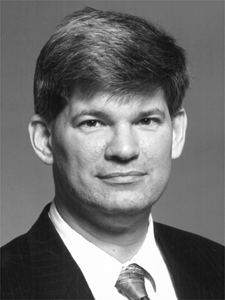 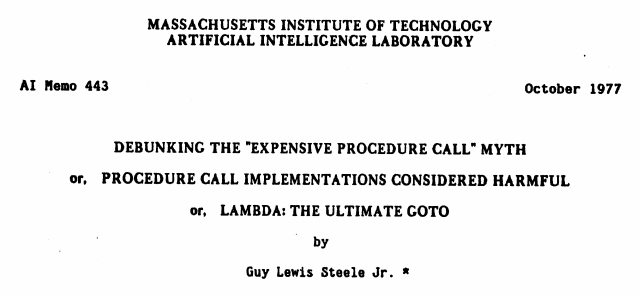 Guy Lewis Steele
a.k.a. ``The Great Quux”
One of the most important but least appreciated CS papers of all time
Treat a function call as a GOTO that passes arguments
Function calls should not push stack; subexpression evaluation should!
Looping constructs are unnecessary; tail recursive calls are a more generaland elegant way to express iteration.
Iteration/Tail Recursion
13
What to do in Python (and most other languages)?
In Python, must re-express the tail recursion as a loop!
def inc_loop (n):
  resultSoFar = 0
  while n > 0:
    n = n - 1
    resultSoFar = resultSoFar + 1
  return resultSoFar
In [23]: inc_loop(1000) # 10^3
Out[23]: 1001

In [24]: inc_loop(10000000) # 10^8
Out[24]: 10000001
But Racket doesn’t need loop constructs because tail recursionsuffices for expressing iteration!
Iteration/Tail Recursion
14
Iterative factorial: Python while loop version
Iteration Rules:
next num is previous num minus 1. 
next prod is previous num times previous prod.
def fact_while(n):
  
  num = n
  prod = 1

  while (num > 0):
    prod = num * prod
    num = num - 1

  return prod
Declare/initialize local state variables
Calculate product and decrement num
Don’t forget to return  answer!
Iteration/Tail Recursion
15
while loop factorial: Execution Land
12
24
24
4
3
2
1
0
Execution frame for fact_while(4)
n
num
prod
4
4
1
num = n
prod = 1

while (num > 0):
  prod = num * prod
  num = num - 1

return prod
Iteration/Tail Recursion
16
[Speaker Notes: Notes:
There is only one execution frame.
Order of the statements in the while body is important (cannot swap them or the method will not work.
Need to worry about vars that change over time.]
Gotcha! Order of assignments in loop body
What’s wrong with the following loop version of factorial?
def fact_while(n):
  num = n
  prod = 1
  while (num > 0):
    num = num - 1
    prod = num * prod
  return prod
In [23]: fact_while(4)
Out[23]: 6
Moral: must think carefully about order of assignments in loop body!
(define (fact-tail  num        prod     )
  (if (= num 0)
      ans
      (fact-tail (- num 1) (* num prod))))
Note:
tail recursiondoesn’t havethis gotcha!
Iteration/Tail Recursion
17
Relating Tail Recursion and while loops
(define (fact-iter n)
  (fact-tail n 1))

(define (fact-tail num prod)
  (if (= num 0)
      prod
      (fact-tail (- num 1) (* num prod))))
Initialize
variables
While
not done,
update
variables
def fact_while(n):
  num = n
  prod = 1
  while (num > 0):
    prod = num * prod
    num = num – 1
  return prod
When done,
return ans
Iteration/Tail Recursion
18
[Speaker Notes: The two methods factTail() and factWhile() are functionally equivalent.]
Recursive Fibonacci
: 3
+
fib(3)
: 2
fib(2)
: 1
+
+
fib(2)
: 1
fib(1)
fib(1)
fib(0)
+
fib(1)
fib(0)
(define (fib-rec n) ; returns rabbit pairs at month n
  (if (< n 2) ; assume n >= 0 
      n
      (+ (fib-rec (- n 1)) ; pairs alive last month          (fib-rec (- n 2)) ; newborn pairs
         )))
fib(4)
: 1
: 1
: 0
: 1
: 0
Iteration/Tail Recursion
19
[Speaker Notes: return (n<2) ? n : fibonacci(n-1) + fibonacci(n-2);

fib(4) requires 9 invocations.]
Iteration leads to a more efficient Fib
The Fibonacci sequence: 0, 1, 1, 2, 3, 5, 8, 13, 21, …
Iteration table for calculating the 8th Fibonacci  number:
Iteration/Tail Recursion
20
[Speaker Notes: return (n<2) ? n : fibonacci(n-1) + fibonacci(n-2);

fib(4) requires 9 invocations.]
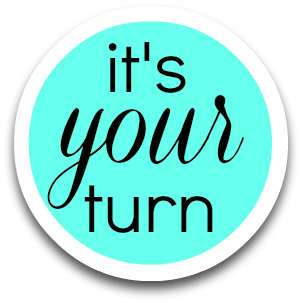 Iterative Fibonacci in Racket
Flesh out the missing parts
(define (fib-iter n)
  (fib-tail n 0 0 1)               )

(define (fib-tail n i fibi fibi+1)
  (if (= i n)
      fibi
      (fib-tail n 
                (+ i 1) 
                fibi+1
                (+ fibi fibi+1)))
  )
Iteration/Tail Recursion
21
[Speaker Notes: Need to say something here about temp variables!]
Gotcha! Assignment order and temporary variables
What’s wrong with the following looping versions of Fibonacci?
def fib_for1(n):
  fib_i= 0
  fib_i_plus_1 = 1
  for i in range(n):
    fib_i = fib_i_plus_1
    fib_i_plus_1 = fib_i + fib_i_plus_1  
  return fib_i
def fib_for2(n):
  fib_i= 0
  fib_i_plus_1 = 1
  for i in range(n):
    fib_i_plus_1 = fib_i + fib_i_plus_1  
    fib_i = fib_i_plus_1
  return fib_i
Moral: sometimes no order of assignments to state variables in a loop is correct and it is necessary to introduce one or more temporary variables to save the previous value of a variable for use in the right-hand side of a later assignment.
Or can use simultaneous assignment in languages that have it (like Python!)
Iteration/Tail Recursion
22
[Speaker Notes: Either order returns a wrong answer.]
Fixing Gotcha
1. Use a temporary variable (in general, might need n-1 such vars for n state variables
def fib_for_fixed1(n):
  fib_i= 0
  fib_i_plus_1 = 1
  for i in range(n):
    fib_i_prev = fib_i
    fib_i = fib_i_plus_1
    fib_i_plus_1 = fib_i_prev + fib_i_plus_1  
  return fib_i
2. Use simultaneous assignment:
def fib_for_fixed2(n):
  fib_i= 0
  fib_i_plus_1 = 1
  for i in range(n):
    (fib_i, fib_i_plus_1) =\  
       (fib_i_plus_1, fib_i + fib_i_plus_1)  
return fib_i
Iteration/Tail Recursion
23
[Speaker Notes: Either order returns a wrong answer.]
Local fib-tail function in fib-iter
Can define fib-tail locally within fib-iter.

Since n remains constant, don’t need it as an argumentto local fib-tail.
(define (fib-iter n)
  (define (fib-tail i fibi fibi+1)
    (if (= i n)
        fibi
        (fib-tail (+ i 1) 
                  fibi+1
                  (+ fibi fibi+1))))
  (fib-tail 0 0 1)
  )
Iteration/Tail Recursion
24
[Speaker Notes: Need to say something here about temp variables!]
Iterative List Summation
Iteration table
7
3
-5
6
(define (sumList-iter L)
  (sumList-tail    L    0                ))

(define (sumList-tail nums sumSoFar)
  (if (null? nums)
      sumSoFar
      (sumList-tail (rest nums) 
                    (+ (first nums) sumSoFar))))
Iteration/Tail Recursion
25
[Speaker Notes: This isn’t really a tail recursion, because work is done after the return.  However, it can could be]
Capturing list iteration via my-foldl
⋯
V
V
V
V
1
2
n-1
n
⋯
initval
combine
combine
combine
combine
(initval is the initial resultSoFar)
(define (my-foldl combine resultSoFar xs)
  (if (null? xs)
      resultSoFar
      (my-foldl combiner
                (combine (first xs) resultSoFar)
                (rest xs))))
Iteration/Tail Recursion
26
foldr vs foldl
⋯
nullval
⋯
combine
combine
combine
combine
V
V
V
V
combine
combine
combine
combine
1
2
n-1
n
⋯
initval
Iteration/Tail Recursion
27
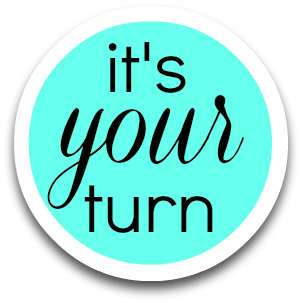 my-foldl Examples
> (my-foldl + 0 (list 7 2 4))13
> (my-foldl * 1 (list 7 2 4))56
> (my-foldl - 0 (list 7 2 4))9
> (my-foldl cons null (list 7 2 4))'(4 2 7)
> (my-foldl (λ (n res) (+ (* 3 res) n))            0            (list 10 -4 5 2))251 ; = 10*3^3 + -4*3^2 + 5*3^1 + 2*3&0    ; An example of Horner’s method    ; for polynomial evaluation
Iteration/Tail Recursion
28
Built-in Racket foldl FunctionFolds over Any Number of Lists
> (foldl cons null (list 7 2 4))
'(4 2 7)
> (foldl (λ (a b res) (+ (* a b) res))
         0
         (list 2 3 4)
         (list 5 6 7))
56
> (foldl (λ (a b res) (+ (* a b) res))
         0
         (list 1 2 3 4)
         (list 5 6 7))
> ERROR: foldl: given list does not have the same size as the first list: '(5 6 7)
Same design decisionas in map and foldr
Iteration/Tail Recursion
29
Iterative vs Recursive List Reversal
(define (reverse-iter xs)  (foldl cons null xs))
(define (snoc x ys)  (foldr cons (list x) ys))
(define (reverse-rec xs)  (foldr snoc null xs))
How do these compare in terms of the number of consesperformed for a list of length 100? 1000? n? 
How about stack depth?
Iteration/Tail Recursion
30
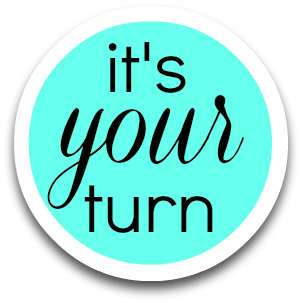 What does this do?
(define (whatisit f xs)
  (foldl (λ (x listSoFar)
           (cons (f x) listSoFar))
         null
         xs)))
Iteration/Tail Recursion
31
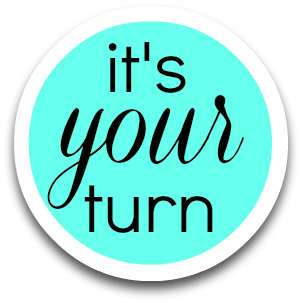 Tail Recursion Review 1
# Euclid’s algorithm
def gcd(a,b): 
    while b != 0:
        temp = b
        b = a % b
        a = temp
    return a
Create an iteration table for gcd(42,72)
Translate Python gcd into Racket tail recursion.
Iteration/Tail Recursion
32
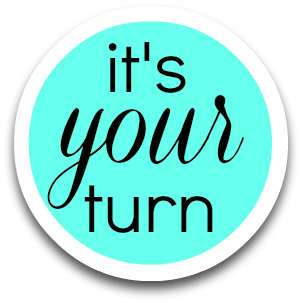 Tail Recursion Review 2
def toInt(digits):
    i = 0
    for d in digits:
        i = 10*i + d
    return i
Create an iteration table for toInt([1,7,2,9])
Translate Python toInt into Racket tail recursion.
Translate Python toInt into Racket foldl.
Iteration/Tail Recursion
33
iterate
(define (iterate next done? finalize state)
  (if (done? state)
      (finalize state)
      (iterate next done? finalize                (next state))))
For example:
(define (fact-iterate n)
  (iterate 
    (λ (num&prod)
      (list (- (first num&prod) 1)
            (* (first num&prod)                (second num&prod))))
    (λ (num&prod) (<= (first num&prod) 0))
    (λ (num&prod) (second num&prod))
    (list n 1)))
Iteration/Tail Recursion
34
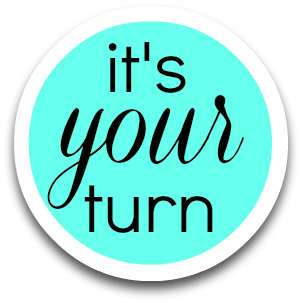 least-power-geq
(define (least-power-geq base threshold)
  (iterate                        ; next
                                  ; done? 
                                  ; finalize
                                  ; initial state
           ))

> (least-power-geq 2 10)
16
> (least-power-geq 5 100)
125
> (least-power-geq 3 100)
243

How could we return just the exponent rather than the base raised to the exponent?
Iteration/Tail Recursion
35
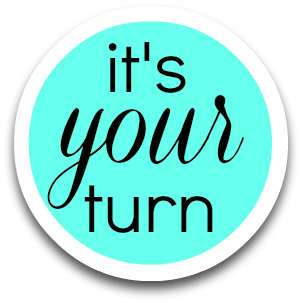 What do These Do?
(define (mystery1 n) ; Assume n >= 0
  (iterate (λ (ns) (cons (- (first ns) 1) ns))
           (λ (ns) (<= (first ns) 0))
           (λ (ns) ns)
           (list n)))

(define (mystery2 n) 
  (iterate (λ (ns) (cons (quotient (first ns) 2) ns))
           (λ (ns) (<= (first ns) 1))
           (λ (ns) (- (length ns) 1))
           (list n)))
Iteration/Tail Recursion
36
Using let to introduce local names
(define (fact-let n)
  (iterate (λ (num&prod)
             (let ([num (first num&prod)]
                   [prod (second num&prod)])
                (list (- num 1) (* num prod))))
           (λ (num&prod) (<= (first num&prod) 0))
           (λ (num&prod) (second num&prod))
           (list n 1)))
Iteration/Tail Recursion
37
Using match to introduce local names
(define (fact-match n)
  (iterate (λ (num&prod)
             (match num&prod
               [(list num prod)
                (list (- num 1) (* num prod))]))
           (λ (num&prod) 
            (match num&prod 
              [(list num prod) (<= num 0)]))
           (λ (num&prod) 
             (match num&prod 
               [(list num prod) prod]))
           (list n 1)))
Iteration/Tail Recursion
38
Racket’s apply
(define (avg a b)
  (/ (+ a b) 2))
> (avg 6 10)
8

> (apply avg '(6 10))
8

> ((λ (a b c) (+ (* a b) c)) 2 3 4)
10
> (apply (λ (a b c) (+ (* a b) c)) (list 2 3 4))
10
apply takes (1) a function and (2) a single argument that is a list of values  and returns the result of applying the function to the values.
Iteration/Tail Recursion
39
iterate-apply: a kinder, gentler iterate
(define (iterate-apply next done? finalize state)
  (if (apply done? state)
      (apply finalize state)
      (iterate-apply next done? finalize 
                     (apply next state))))
(define (fact-iterate-apply n)
  (iterate-apply 
    (λ (num prod) 
      (list (- num 1) (* num prod)))
    (λ (num prod) (<= num 0))
    (λ (num prod) prod)
    (list n 1)))
Iteration/Tail Recursion
40
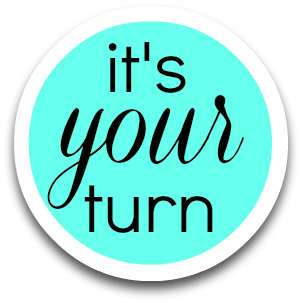 iterate-apply: fib and gcd
(define (fib-iterate-apply n)
  (iterate-apply 
    (lambda (i fibi fibi+1)         ; next
      (list (+ i 1) fibi+1 (+ fibi fibi+1))
    (lambda (i fibi fibi+1) (= i n)); done?
    
    (lambda (i fibi fibi+1) fib_i)  ; finalize

    (list 0 0 1)                    ; init state
    ))
(define (gcd-iterate-apply a b)
  (iterate-apply
    (lambda (a b)                   ; next
      (list b (remainder a b))          
    (lambda (a b) (= b 0)           ; done? 
    (lambda (a b) a)                ; finalize  
    (list a b)))                    ; init state
    ))
Iteration/Tail Recursion
41
Creating lists with genlist
seed
⋯
V1
V2
Vpenult
Vdone?
#t
#f
#f
#f
next
next
next
⋯
done?
done?
done?
done?
Keep Vdone only if keepDoneValue? Is true
(define (genlist next done? keepDoneValue? seed)
  (if (done? seed)
      (if keepDoneValue? (list seed) null)     
      (cons seed 
            (genlist next done? keepDoneValue? (next seed)))))
not iterative as written, but next function gives iterative ``flavor’’
Iteration/Tail Recursion
42
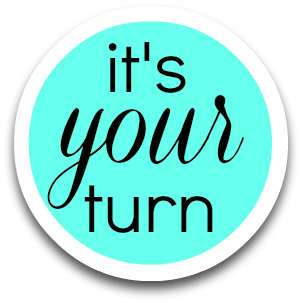 Simple genlist examples
What are the values of the following calls to genlist?
(genlist (λ (n) (- n 1))          (λ (n) (= n 0))         #t 
         5)
(genlist (λ (n) (- n 1))          (λ (n) (= n 0))         #f 
         5)
'(5 4 3 2 1 0)
'(5 4 3 2 1)
(genlist (λ (n) (* n 2))          (λ (n) (> n 100))
         #t          1)
(genlist (λ (n) (* n 2))          (λ (n) (> n 100))
         #f          1)
'(1 2 4 8 16 32 64)
'(1 2 4 8 16 32 64 128)
Iteration/Tail Recursion
43
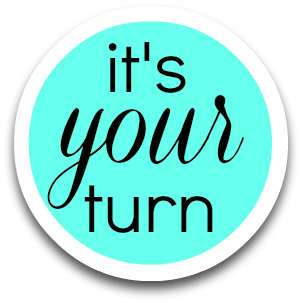 genlist: my-range and halves
(my-range lo hi)

> (my-range 10 15)'(10 11 12 13 14)> (my-range 20 10)'()
(define (my-range-genlist lo hi)
  (genlist
    (λ (n) (+ n 1))             ; next
    (λ (n) (>= n hi))           ; done?
    #f                 ; keepDoneValue?
    lo                          ; seed
    ))
(halves num) > (halves 64)'(64 32 16 8 4 2 1)> (halves 42)'(42 21 10 5 2 1)> (halves -63)'(-63 -31 -15 -7 -3 -1)
(define (halves num)
  (genlist
    (λ (n) (quotient n 2))     ; next
    (λ (n) (= n 0))            ; done?
    #f                ; keepDoneValue?
    num                        ; seed
    ))
Iteration/Tail Recursion
44
Using genlist to generate iteration tables
(define (fact-table n)
  (genlist (λ (num&prod)
             (let ((num (first num&ans))
                   (prod (second num&ans)))
               (list (- num 1) (* num prod))))
           (λ (num&prod) (<= (first num&prod) 0))
           #t 
           (list n 1)))
> (fact-table 10)
'((10 1)
  (9 10)
  (8 90)
  (7 720)
  (6 5040)
  (5 30240)
  (4 151200)
  (3 604800)
  (2 1814400)
  (1 3628800)
  (0 3628800))
> (fact-table 4)
'((4 1) (3 4) (2 12) (1 24) (0 24))
> (fact-table 5)
'((5 1) (4 5) (3 20) (2 60) (1 120) (0 120))
Iteration/Tail Recursion
45
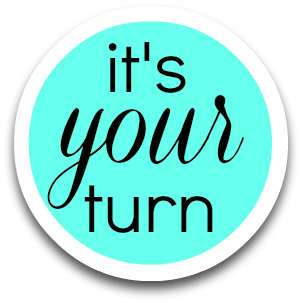 Your turn: sum-list iteration table
(define (sum-list-table ns)
  (genlist 
    (λ (nums&sum)                                ; next
      (let {[nums (first nums&ans)]   
            [sum (second nums&ans)]}
        (list (rest nums) 
              (+ sum (first nums))))) 
    (λ (nums&sum)                               ; done?
      (null? (first nums&sum)))
    #t                                  ; keepDoneValue? 
    (list ns 0))                                ; seed
    )
> (sum-list-table '(7 2 5 8 4))
'(((7 2 5 8 4) 0)   ((2 5 8 4) 7) 
  ((5 8 4) 9) 
  ((8 4) 14) 
  ((4) 22) 
  (() 26))
Iteration/Tail Recursion
46
genlist can collect iteration table column!
; With table abstraction
(define (partial-sums ns)
  (map second (sum-list-table ns)))
; Without table abstraction
(define (partial-sums ns)
  (map second 
       (genlist (λ (nums&sum)
                  (let ((nums (first nums&ans))
                        (sum (second nums&ans)))
                    (list (rest nums) (+ (first nums) sum))))
                (λ (nums&sum) (null? (first nums&sum)))
                #t 
                (list ns 0))))
> (partial-sums '(7 2 5 8 4))
'(0 7 9 14 22 26)
Moral:  ask yourself the question   “Can I generate this list as the column of an iteration table? “
Iteration/Tail Recursion
47
genlist-apply: a kinder, gentler genlist
(define (genlist-apply next done? keepDoneValue? seed)
  (if (apply done? seed)
      (if keepDoneValue? (list seed) null)
      (cons seed
            (genlist-apply next done? keepDoneValue?                           (apply next seed)))))
Example:
(define (partial-sums ns)
  (map second 
       (genlist-apply           (λ (nums ans)
          (list (rest nums) (+ (first nums) ans)))
         (λ (nums ans) (null? nums))
         #t 
         (list ns 0))))
Iteration/Tail Recursion
48
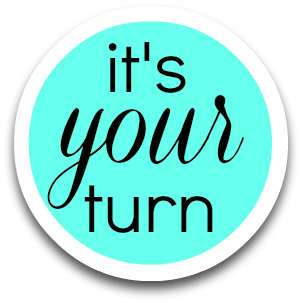 partial-sums-between
(define (partial-sums-between lo hi)
  (map second
    (genlist-apply
      (λ (num sum)                   ; next
        (list (+ num 1) (+ num sum)))
      (λ (num sum)                   ; done?
        (> num hi))
      #t                    ; keepDoneValue?
      (list lo 0)                    ; seed
      )))
> (partial-sums-between 3 7)
'(0 3 7 12 18 25)

> (partial-sums-between 1 10)
'(0 1 3 6 10 15 21 28 36 45 55)
Iteration/Tail Recursion
49
Iterative Version of genlist
;; Returns the same list as genlist, but requires only ;; constant stack depth (*not* proportional to list length)(define (genlist-iter next done? keepDoneValue? seed)
  (iterate-apply
   (λ (state reversedStatesSoFar)
     (list (next state)            (cons state reversedStatesSoFar)))
   (λ (state reversedStatesSoFar) (done? state))
   (λ (state reversedStatesSoFar) 
     (if keepDoneValue?
         (reverse (cons state reversedStatesSoFar))
         (reverse reversedStatesSoFar)))
   (list seed '())))
Example: How does this work? 

(genlist-iter (λ (n) (quotient n 2))
              (λ (n) (<= n 0))
              #t
              5)
Iteration/Tail Recursion
50
Iterative Version of genlist-apply
(define (genlist-apply-iter next done? keepDoneValue? seed)
  (iterate-apply
   (λ (state reversedStatesSoFar)
     (list (apply next state)            (cons state reversedStatesSoFar)))
   (λ (state reversedStatesSoFar) (apply done? state))
   (λ (state reversedStatesSoFar) 
     (if keepDoneValue?
         (reverse (cons state reversedStatesSoFar))
         (reverse reversedStatesSoFar)))
   (list seed '())))
Iteration/Tail Recursion
51